BSSb1194 Food, water and weather
Jakub Drmola
Easter Island
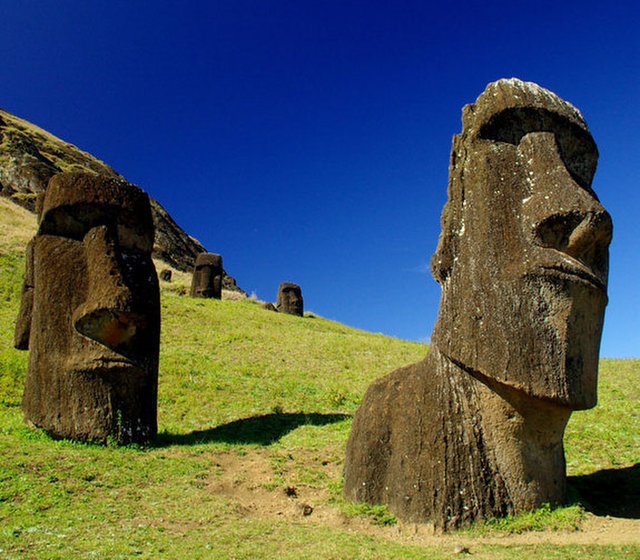 - relatively advanced, isolated society
- became unsustainable
- last tree cut down around 1650
- collapse from 12000 to <100 people
food, building material, rats
wars, disease, slavery, …
Famine
- often caused by combination of causes:
droughts, diseases, pests, overpopulation
almost always mismanagement

Irish Potato Famine (1845)
primarily caused by blight + overspecialization
1 million dead + emigration wave
Great Leap Forward (1960)
primarily caused by policy + poor weather
30-60 million dead
Natural (mostly) famines
- multiple famines with up to 10 million dead
India 1770, 1783, 1790, 1877, 1943 
China 1860s, 1876, 1907, 1929, 1936
France 1693
Iran 1917

Maya civilization in 11th century?
deforestation and drought
Intentional famines?
Holodomor (1932)
caused by collectivization policies a repression
4-5 million dead, possibly genocide

Yemen (2016-)
primarily caused by blockade and bombing
combined with cholera + khat farming
ongoing, death toll unknown
As conflict triggers
- adverse natural conditions can trigger conflicts
- Somalia
escalating cycle of droughts and mismanagement
failure of the state lead to collapse of fishing too

- Syria
population explosion and urbanization
droughts, poor harvest, unemployment, rising prices
lots of angry, young men
Floods
- caused by abnormal weather
too much snow melting or too much rain
complicated by poor policies, infrastructure, deforestation, intensive farming, etc.
- secondary effects:
crop failures, spread of disease, damaged buildings
- Huang He floods (1887, 1931, 1938) 5 mil. dead
- Czech floods (worst in 2002)
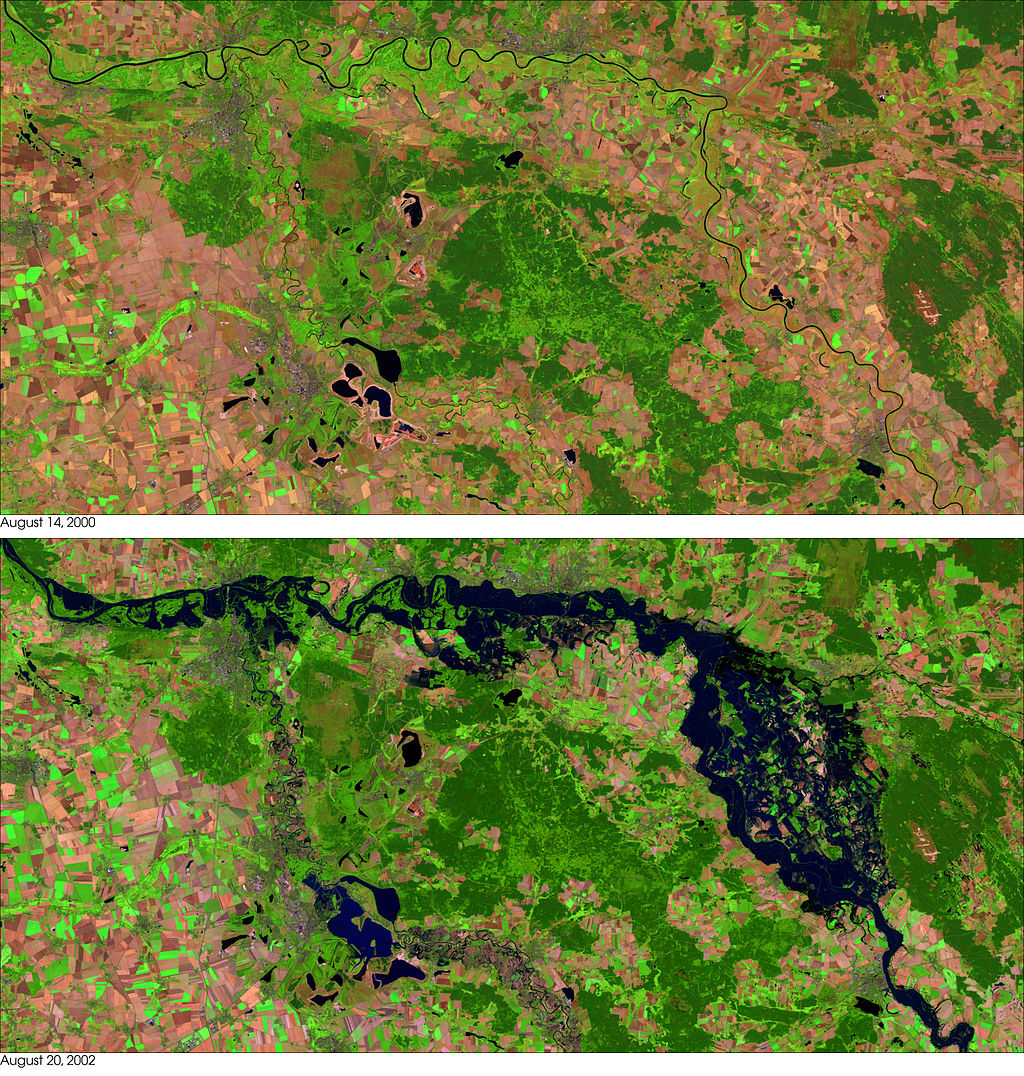 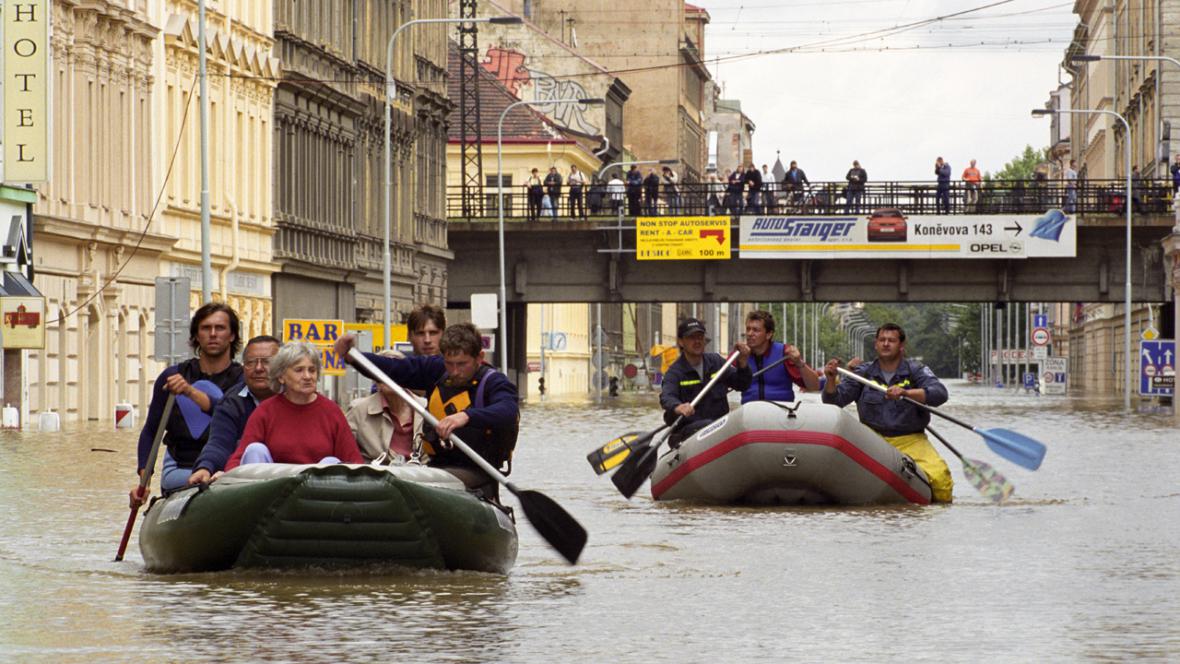 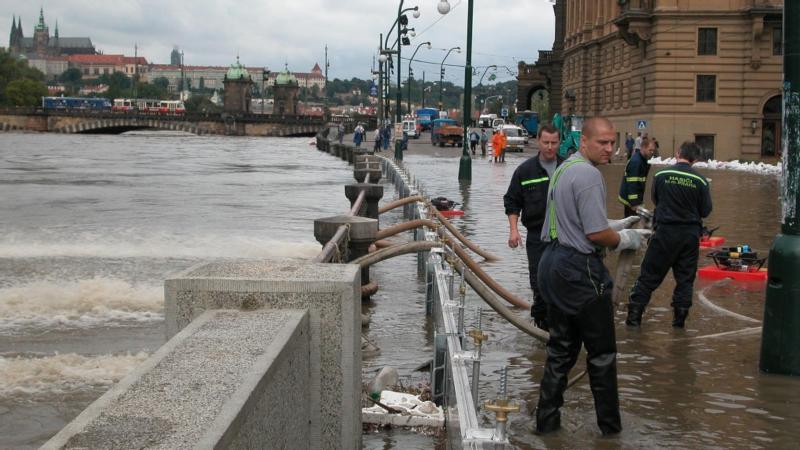 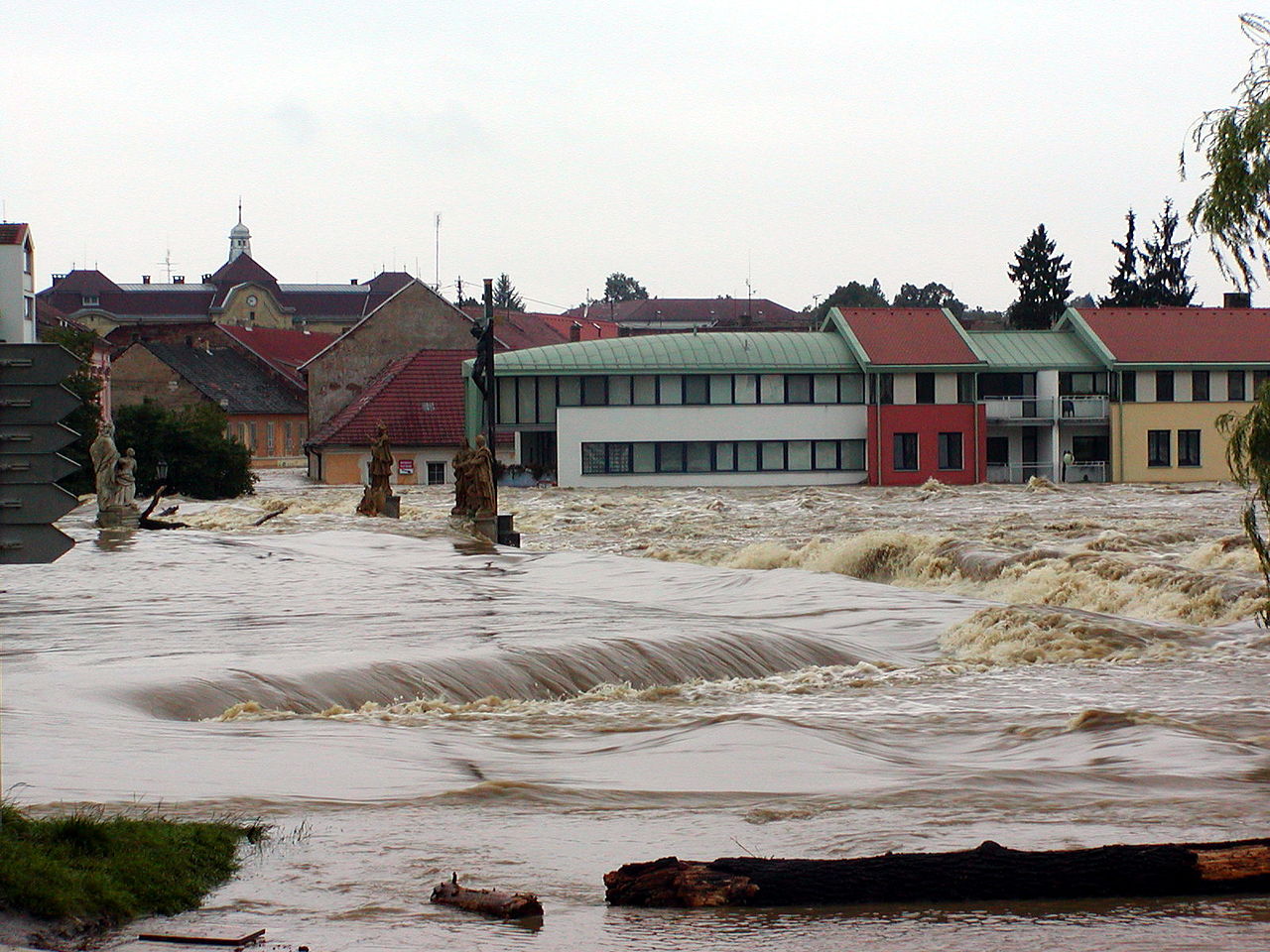 Non-natural floods?
- dams can fail
Vajont, Italy (1963) – erosion and landslide, 2000 dead
Ru, China (1975) – extreme rainfall, 2 dams, 200 000 dead

- or be destroyed intentionally
Operation Chastise (1943), RAF bombing German dams
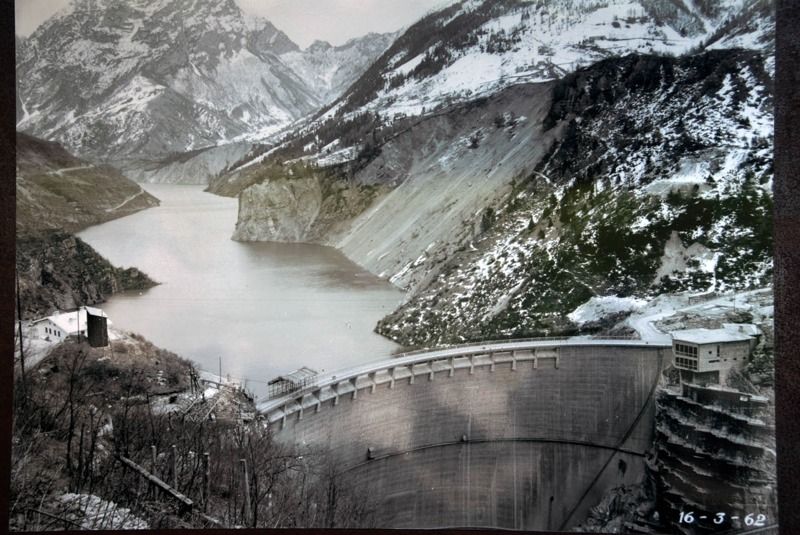 Weather…
- deadliest hurricanes are SE Asia
1839, 1881, 1970, 1975, 2008 (hundreds of thousands)
- costliest hurricanes are in mid-Atlantic/Gulf coast
1992, 2005, 2008, 2012, 2017 (up to over $100 billions)

- tornados are not so bad, comparatively

- lightning strikes – around 0.1 micromort
depends where you live
Loss of species
- bees
“colony collapse disorder”
important pollinators, up to 10% of crops 
- fisheries
depletion by overfishing
- corals
coastline protection and fish breeding
- loss of medical research opportunities
any plants, fungi, animals
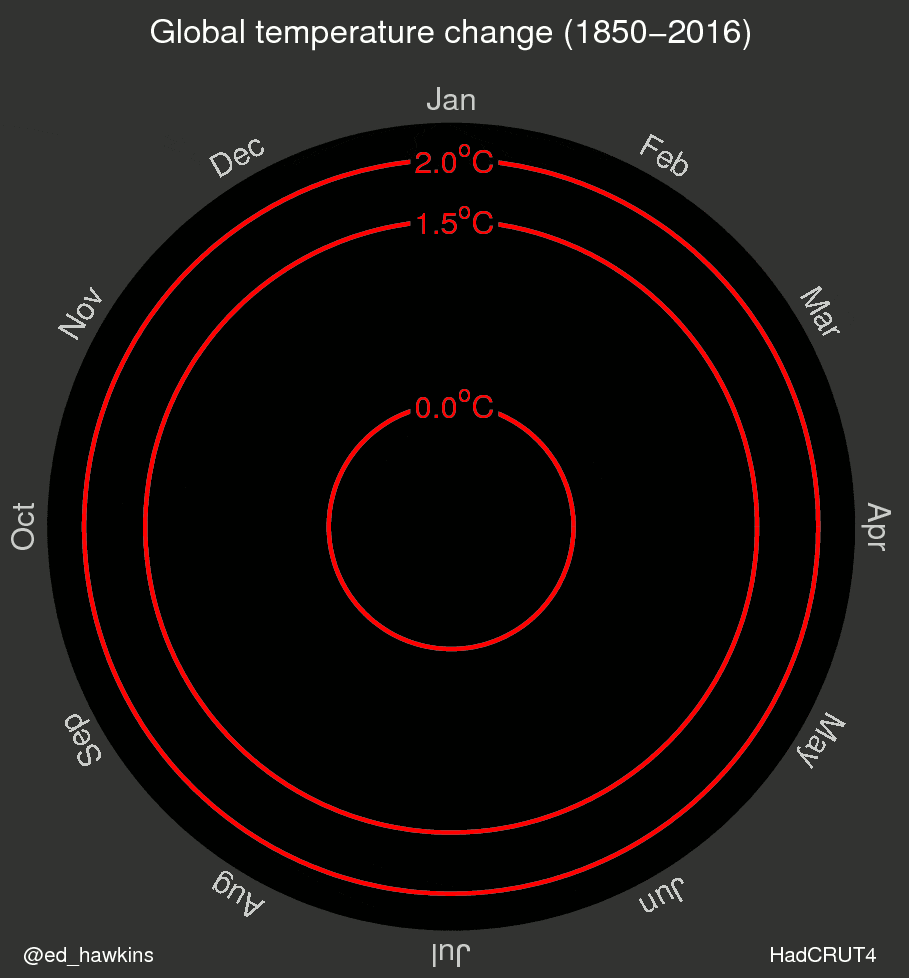 Climate change?
- makes everything above worse and more frequent
- instability and unpredictability of the environment increases
which is bad for us

- some areas are more vulnerable than others
Lessons to be learned
- collapse or conflict often preceded by population boom, which then meets drop in productivity
but also cuts the other way
- human societies fail at understanding and mitigating consequences distant in time and space from their causes
- dependent on speed and direction of feedback (positive/negative)
- tragedy of commons